Centro Educacional San Carlos de Aragón                Lenguaje y Comunicación                 Profesora Ester Mera Illanes                 2° Básicos
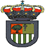 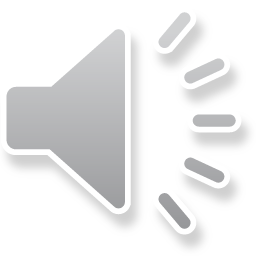 Recordando 
ge-gi, gue-gui, 
güe-güi
OA1 Leer textos significativos que incluyan palabras con combinación ge-gi, gue-gui,güe-güi.
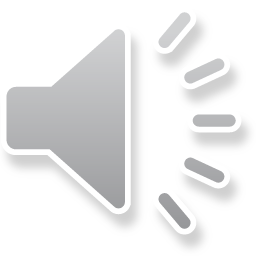 Indicador
Leer en voz alta y escribir correctamente palabras con las combinaciones ge-gi, gue-gui, güe-güi
Recordemos que la letra G puede tener dos sonidos: 


uno suave 


uno fuerte 



Veamos la diferencia
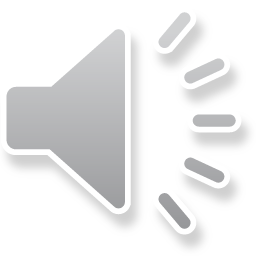 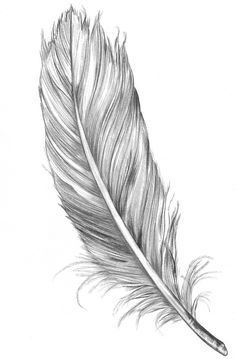 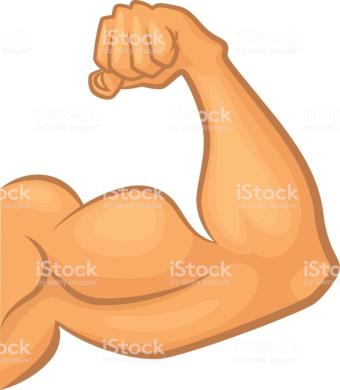 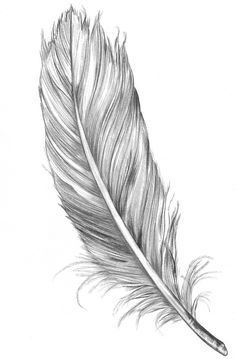 La g suena siempre suave con las vocales a, o y u
ga (gato)
go (gota)
gu (gusano) 

 Para que suene suave con las vocales e – i, 
 debemos intercalar una u, después de la g y antes de la vocal: La vocal u no se pronuncia.
gue (manguera)
gui (guitarra)
.
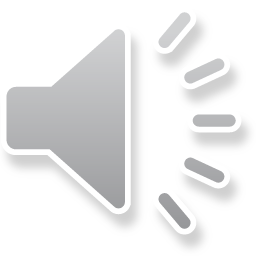 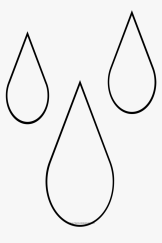 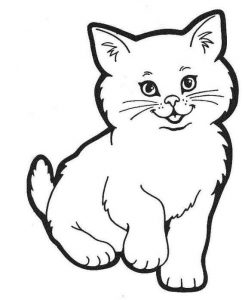 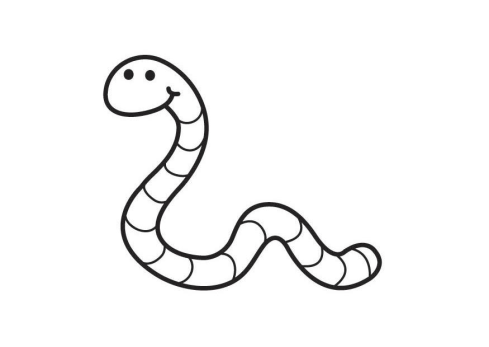 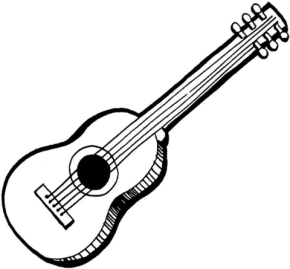 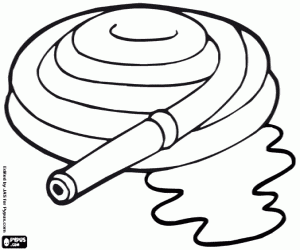 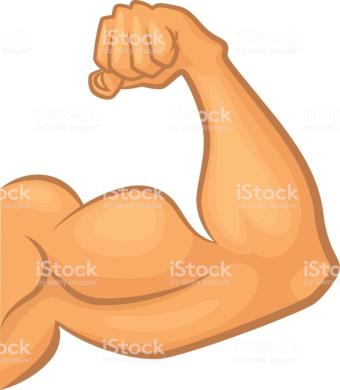 La g suena siempre fuerte  con las vocales e, i
ge (genio) 
gi (girasol)

Recuerda para que suene fuerte no debe estar la vocal u.
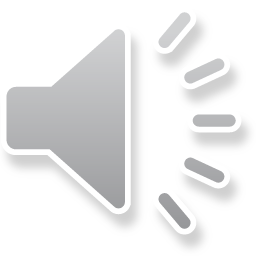 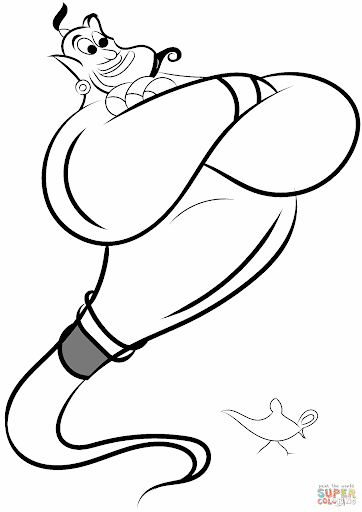 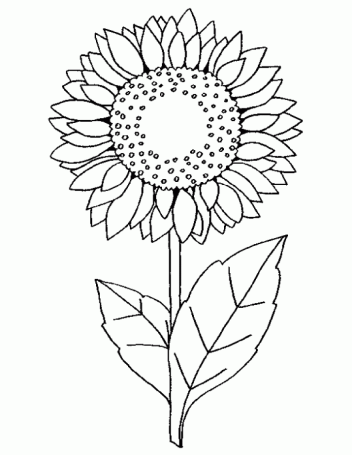 ¿Qué pasa cuando la vocal u debe pronunciarse? 


Es entonces cuando se utiliza la diéresis, un signo ortográfico que consiste en dos puntitos que se ponen sobre la ü; de este modo sabemos que debemos pronunciarla.
Como en:
 pingüino
cigüeña.
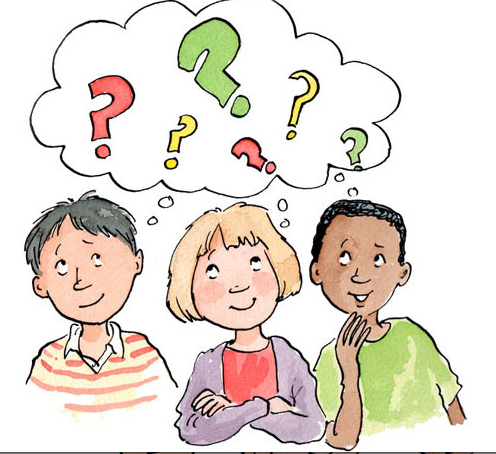 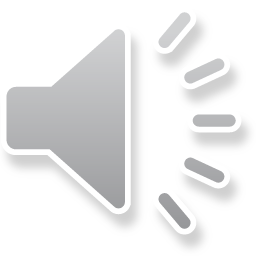 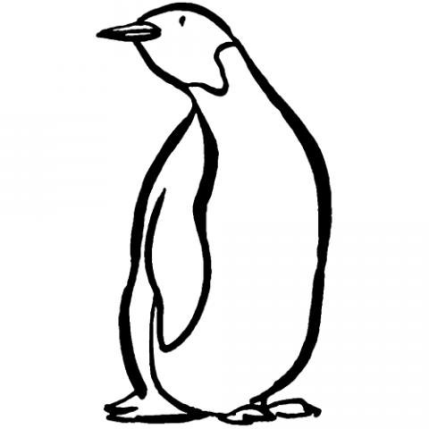 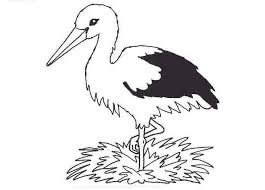